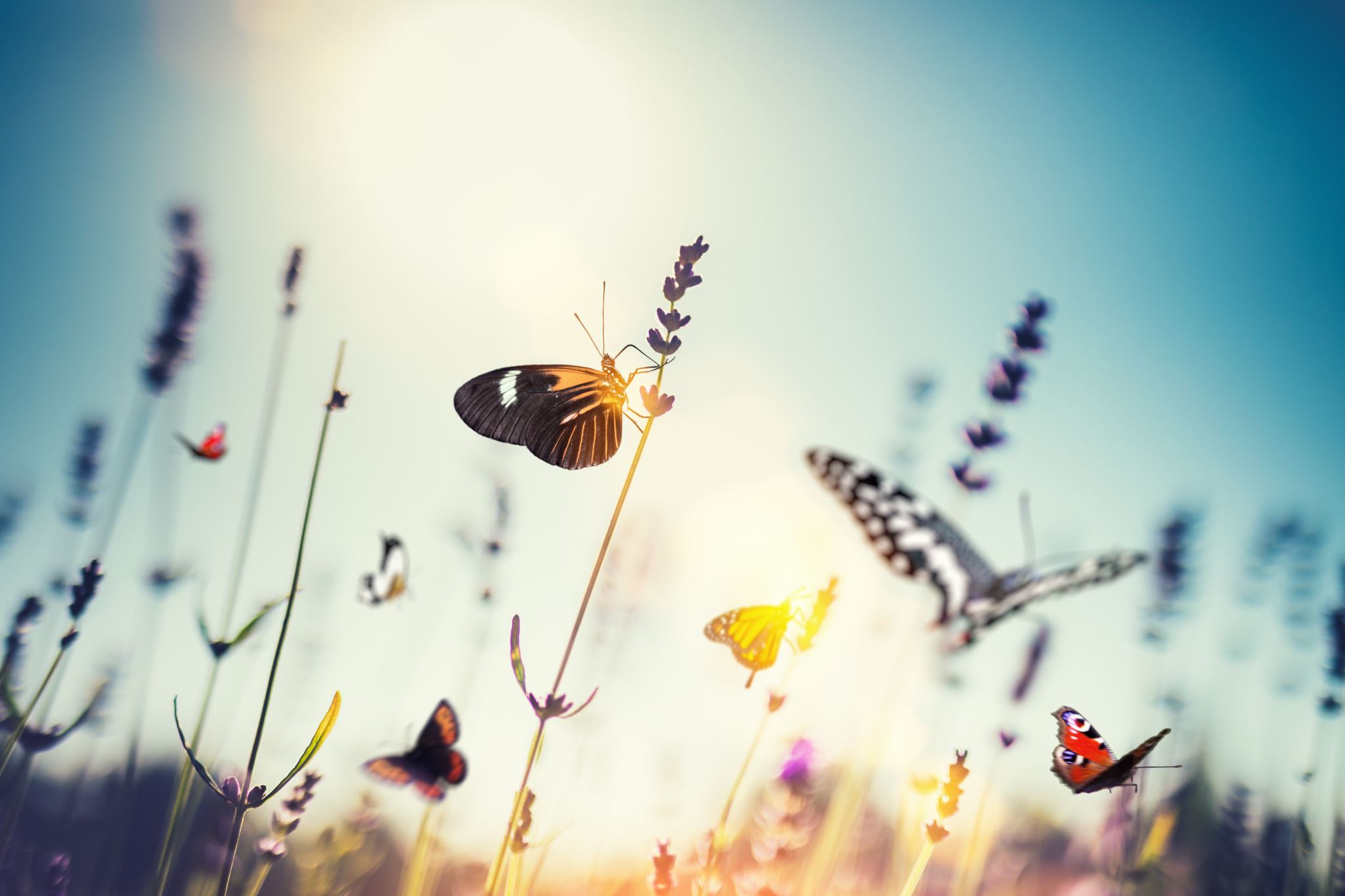 Гербарій
Dileniidae (1)
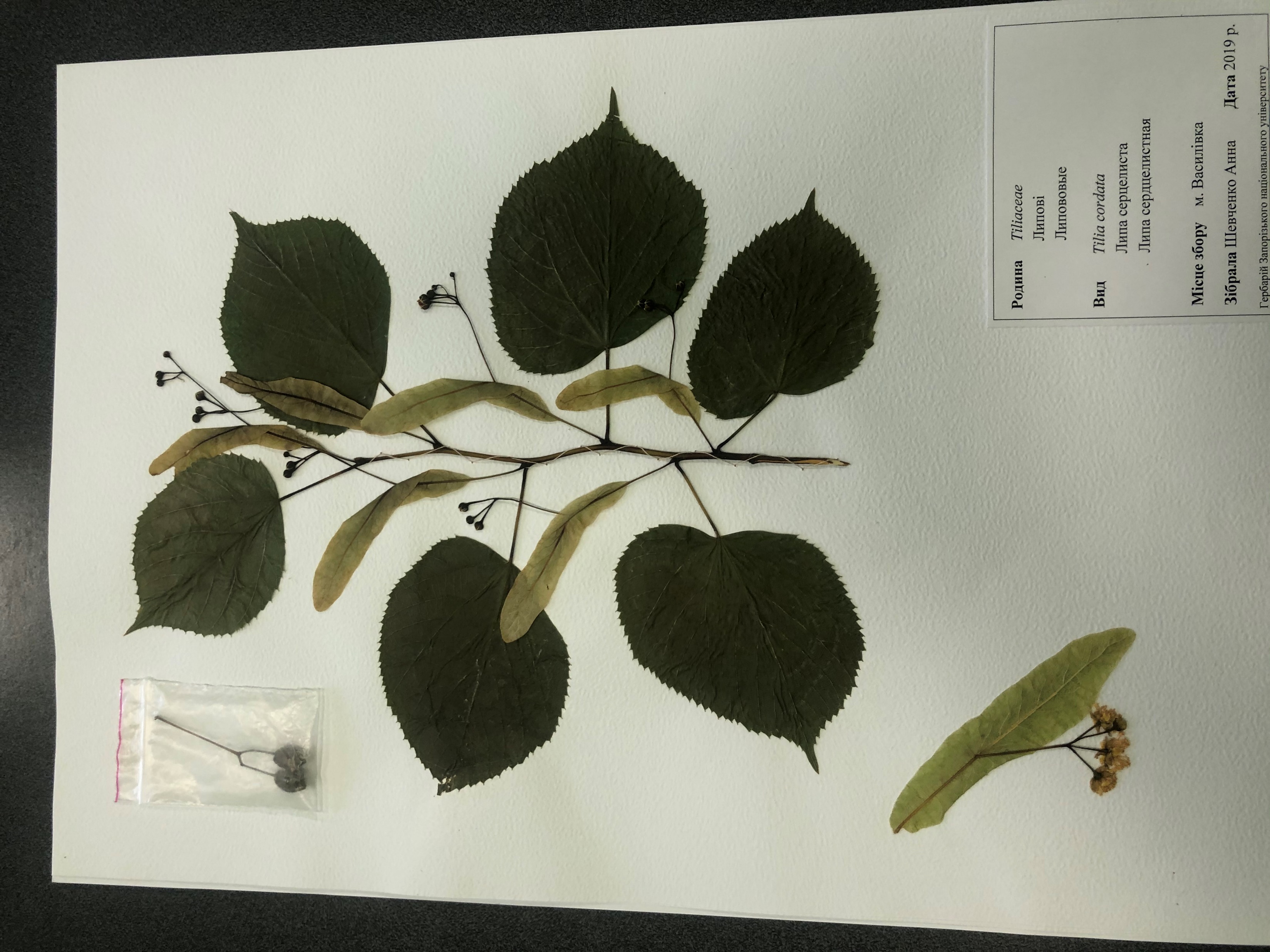 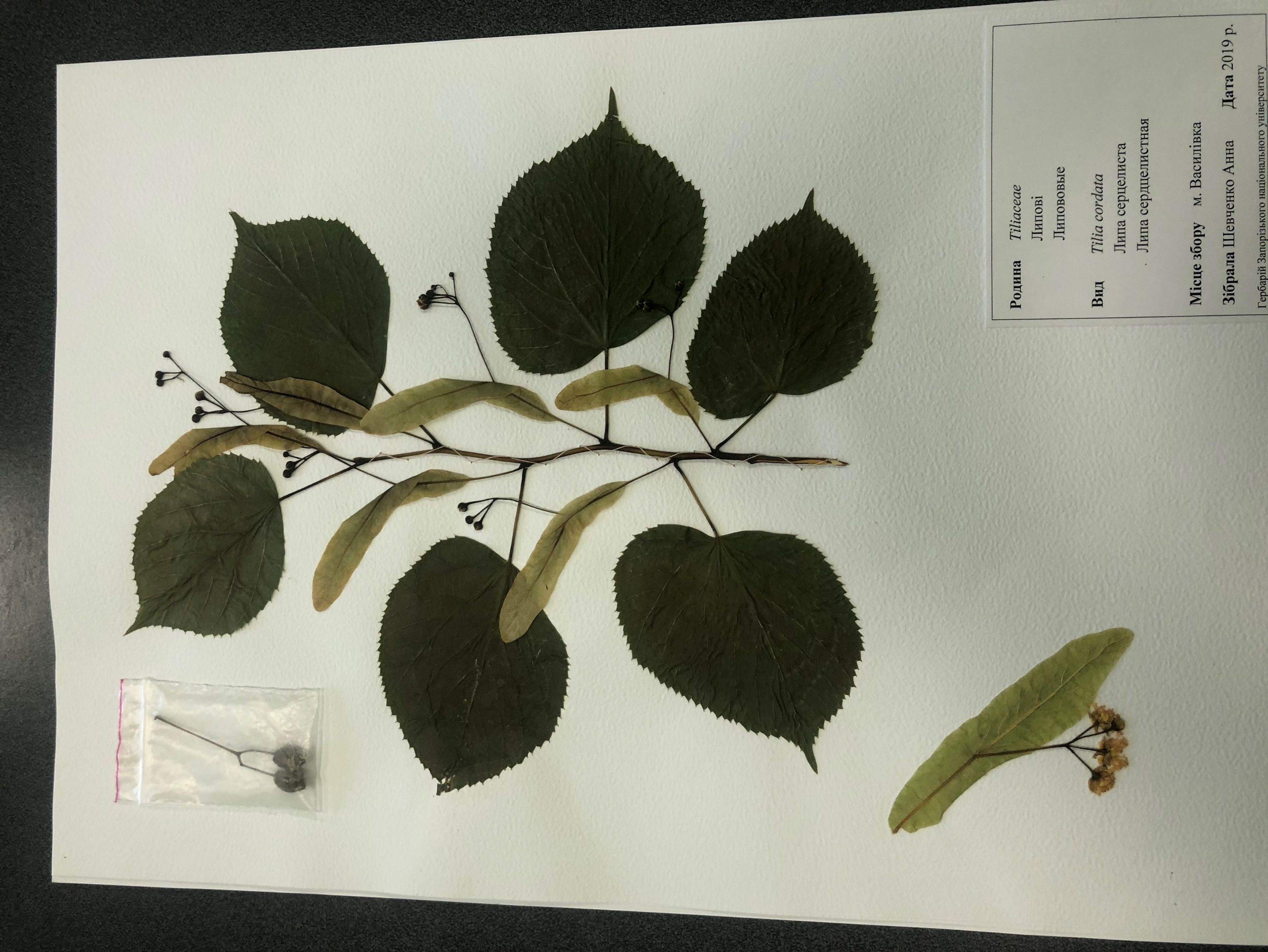 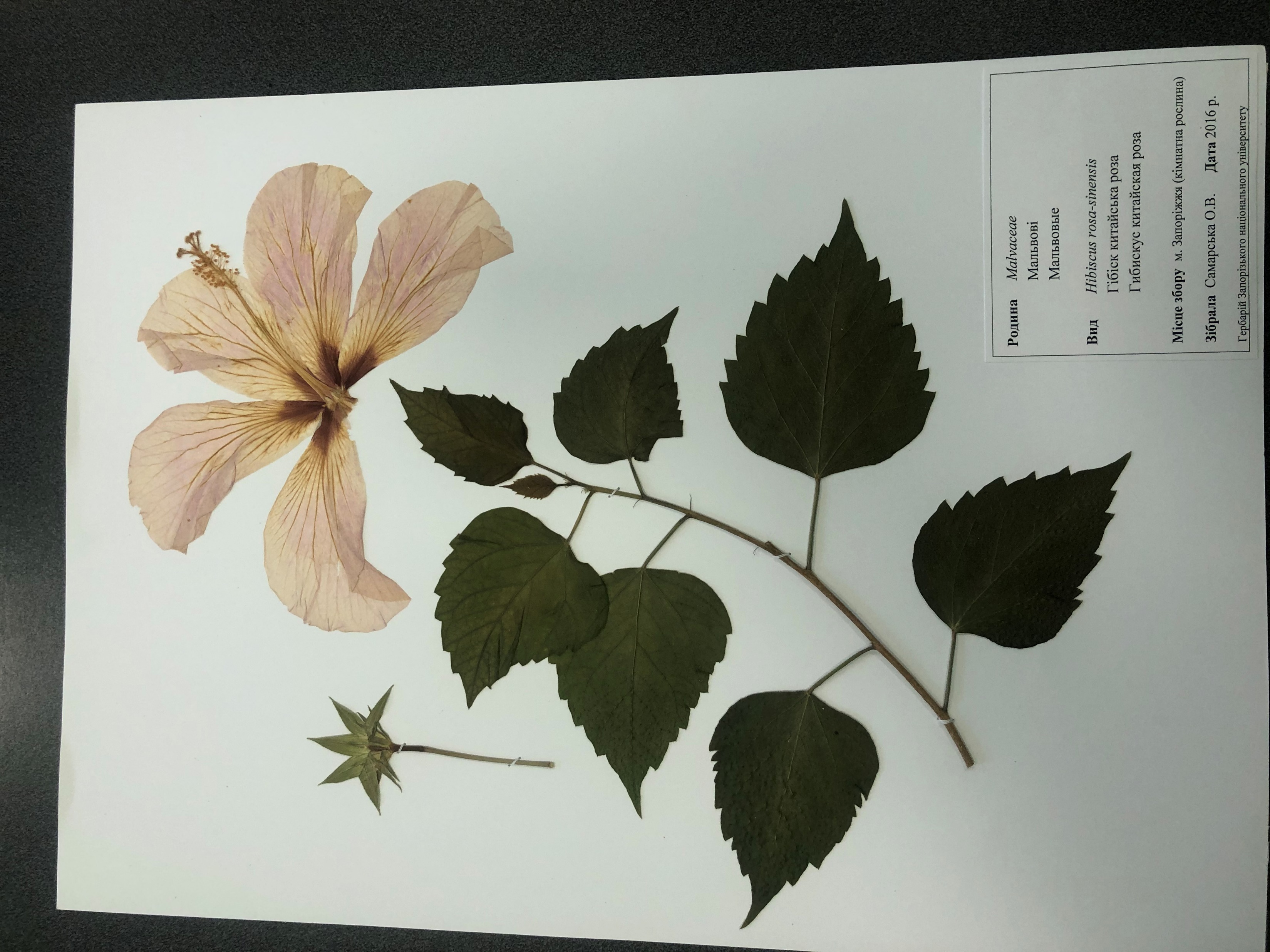 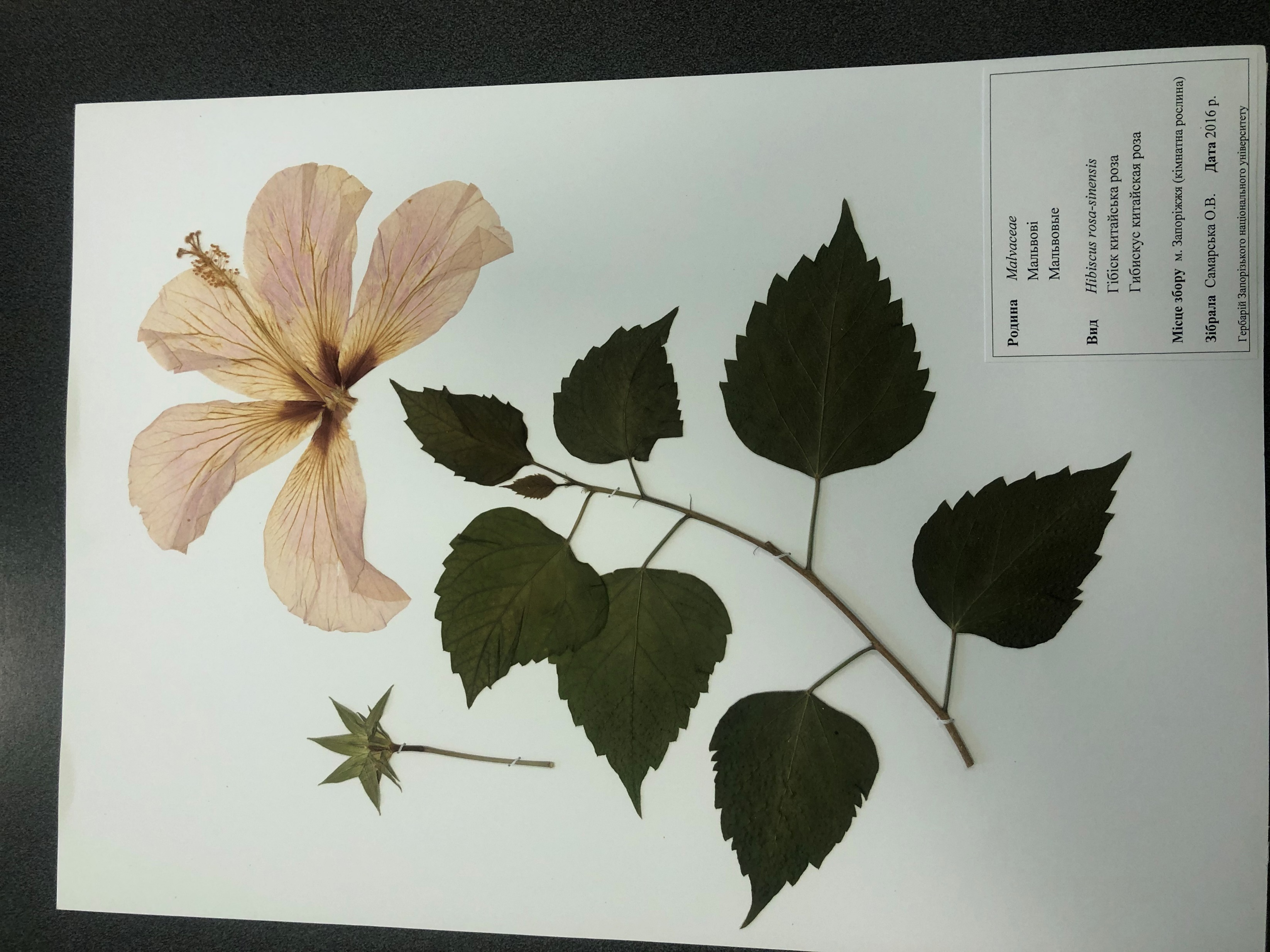 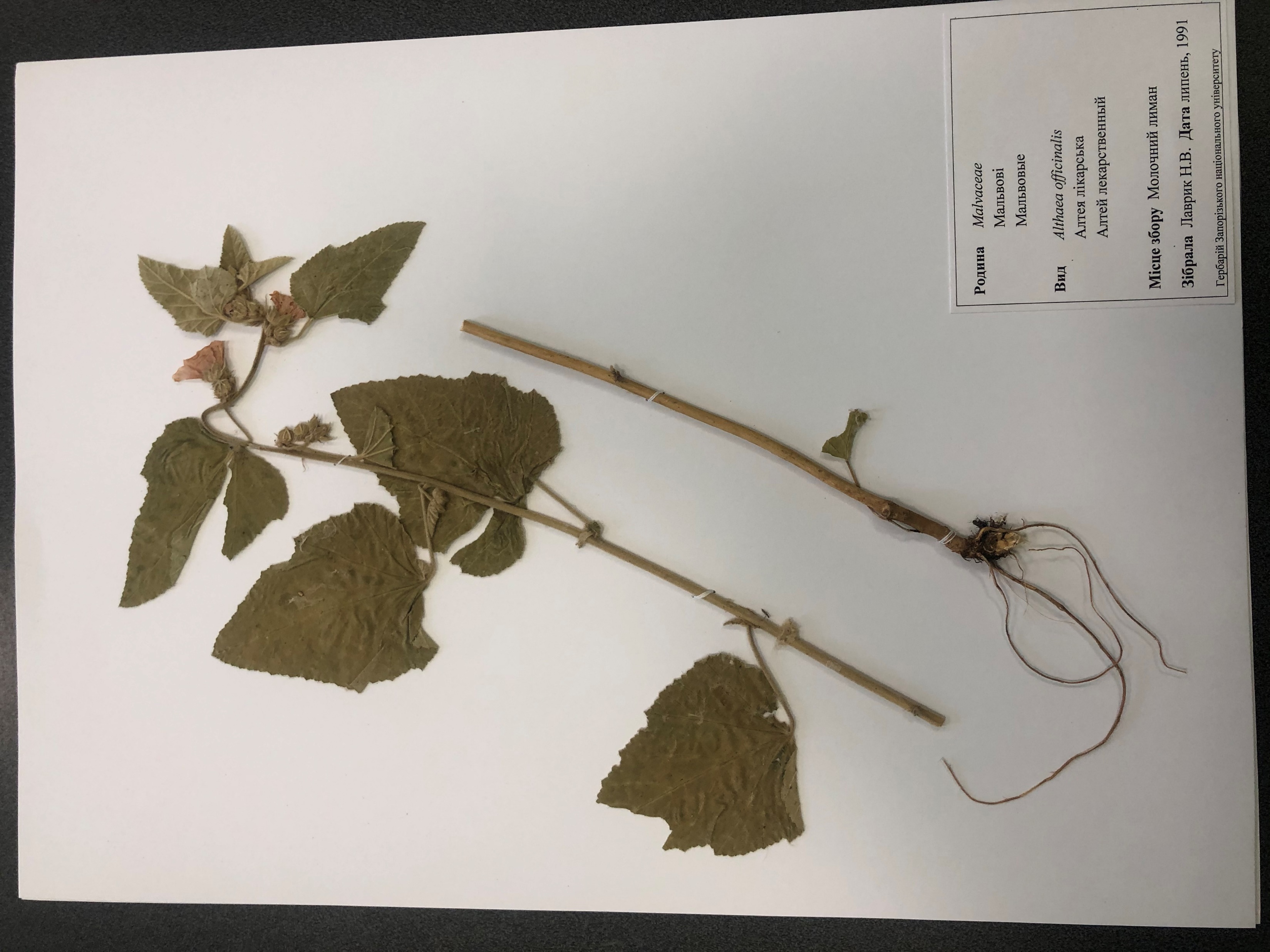 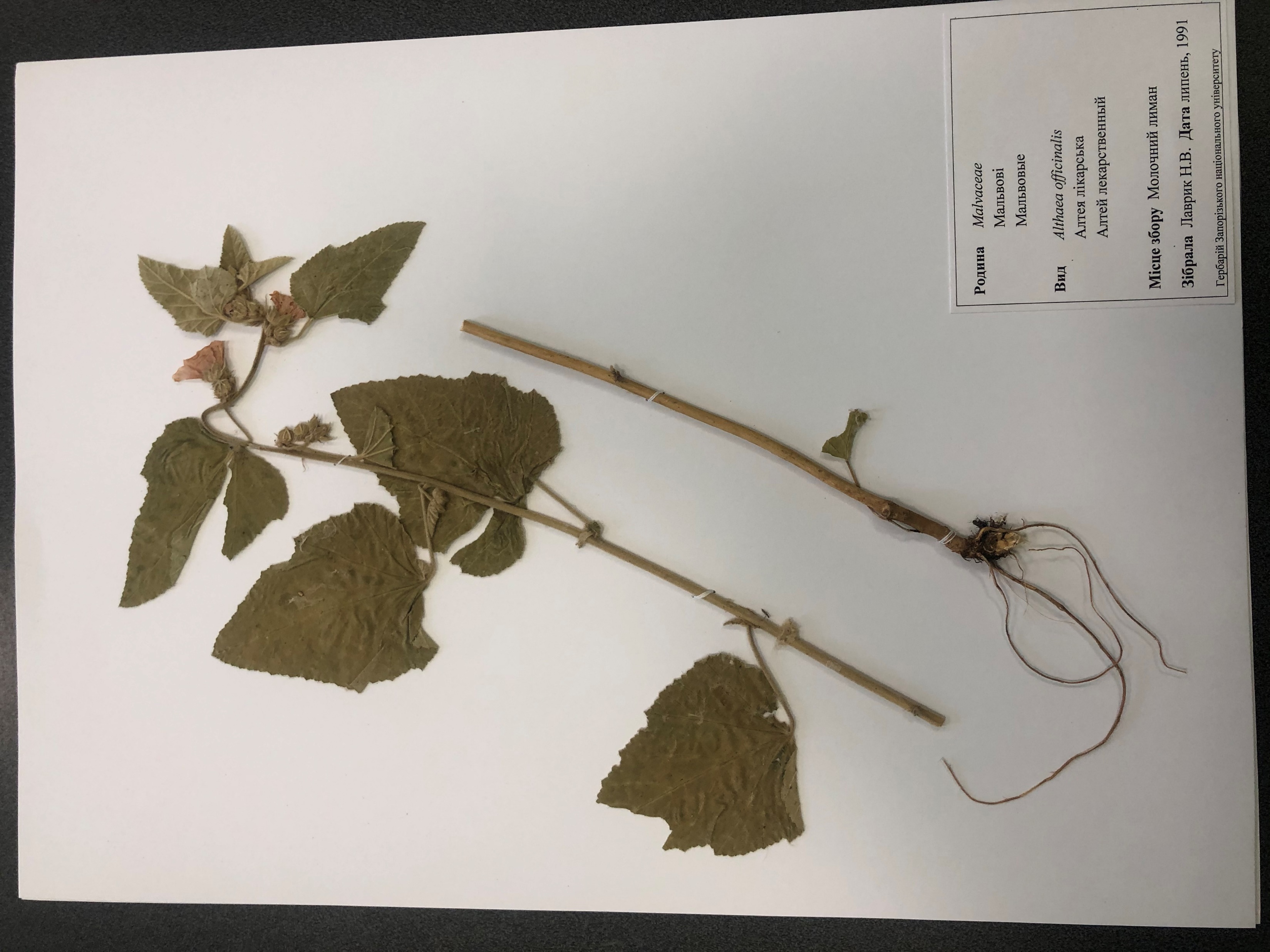 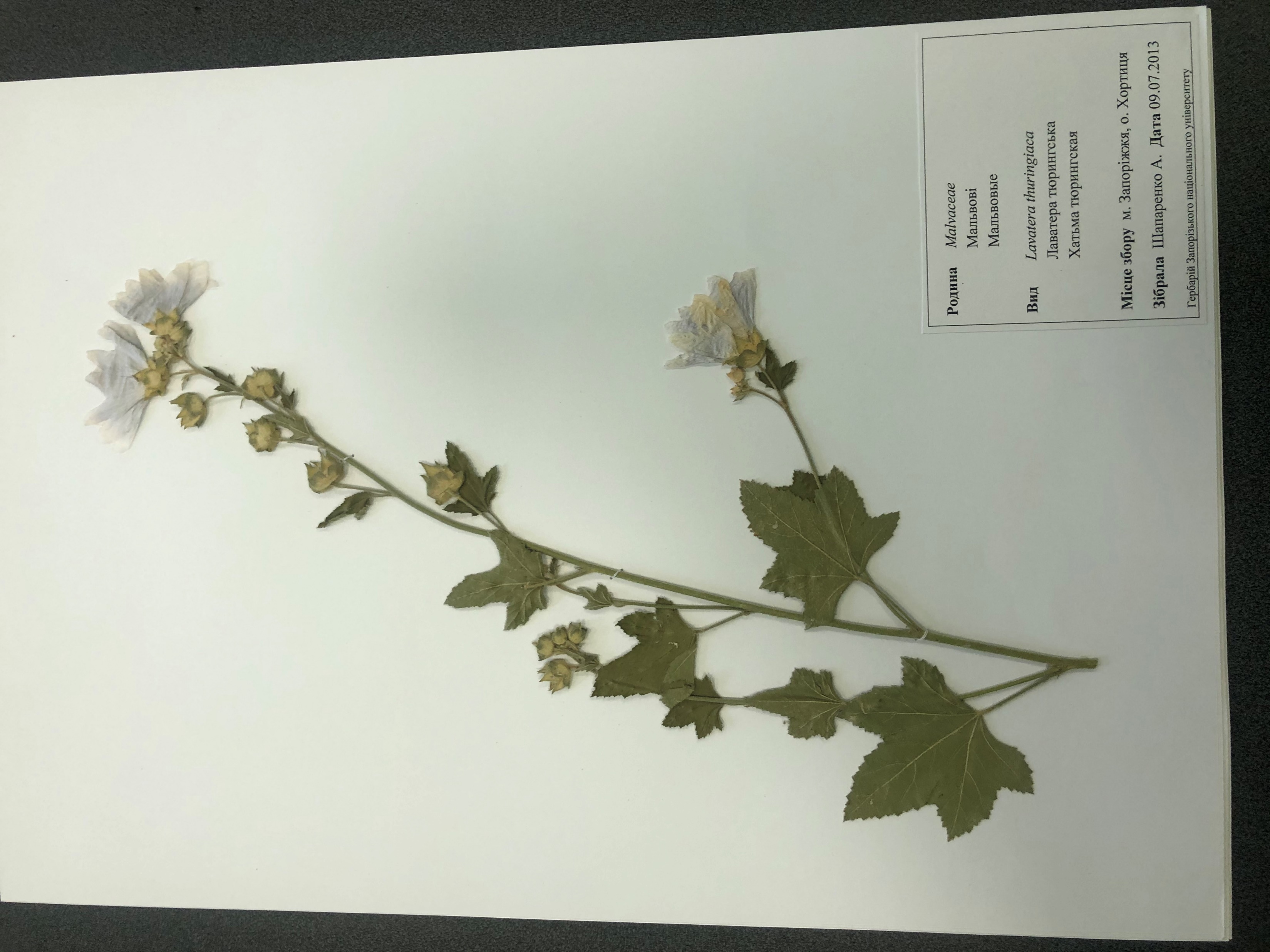 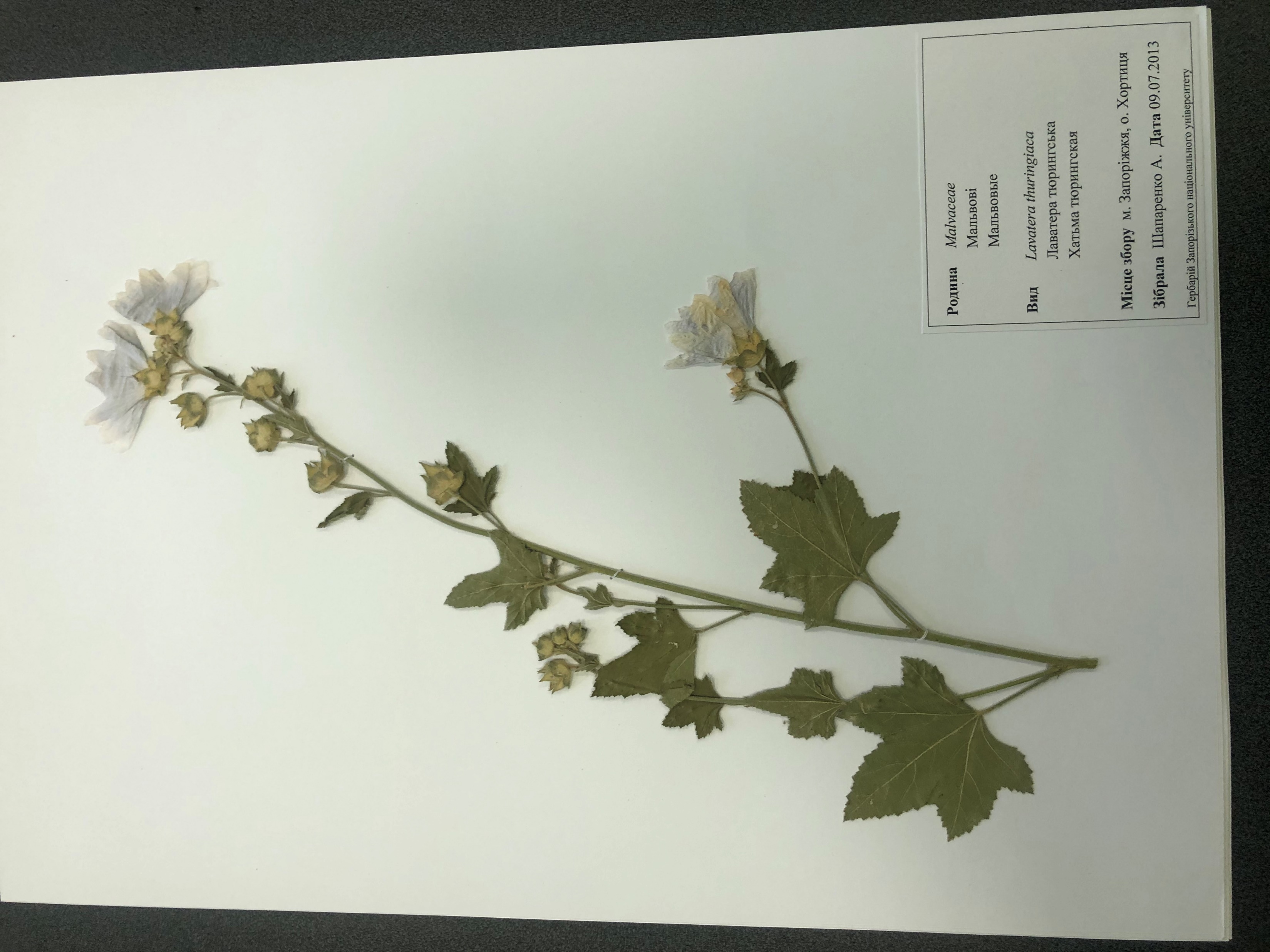 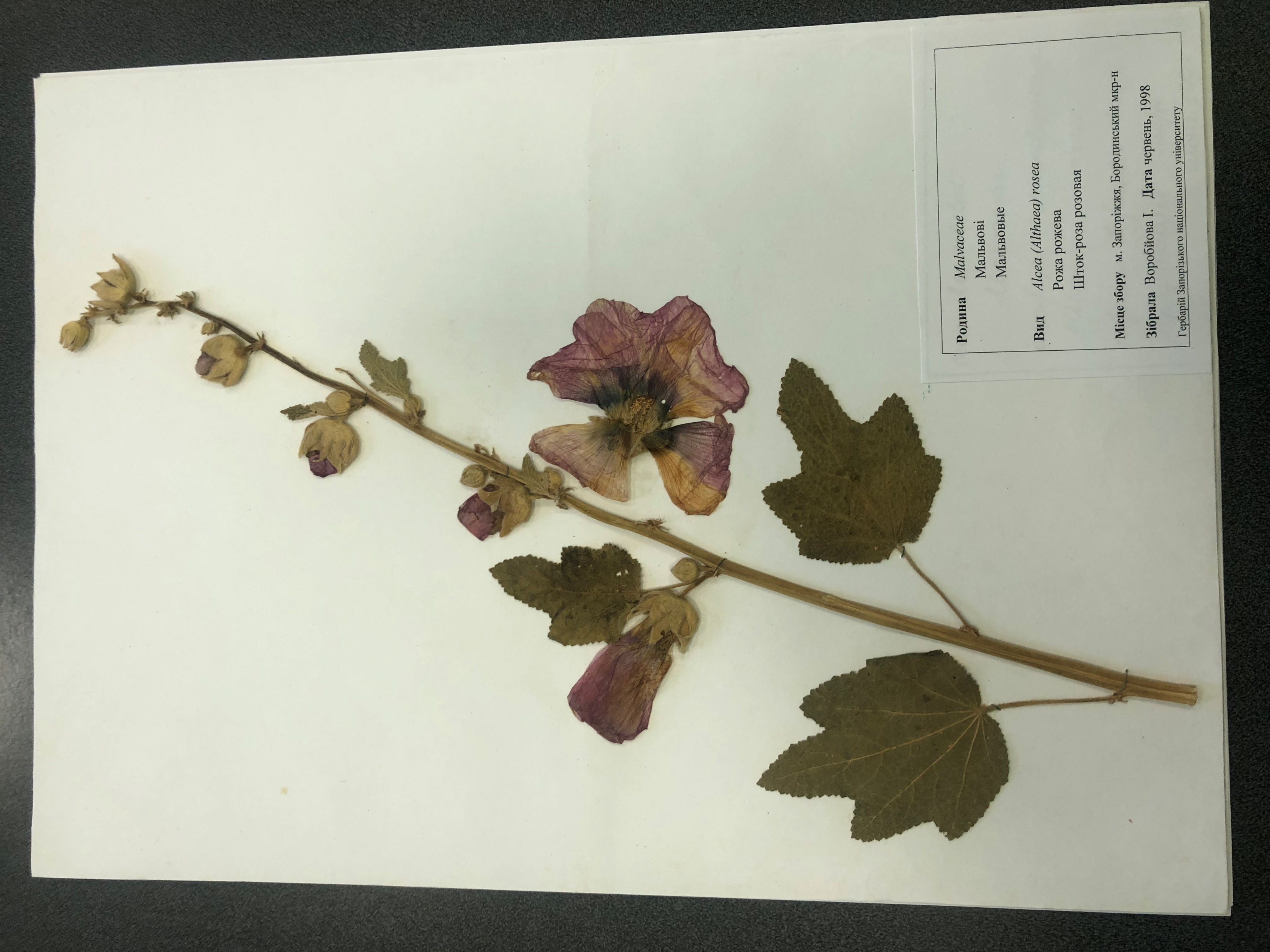 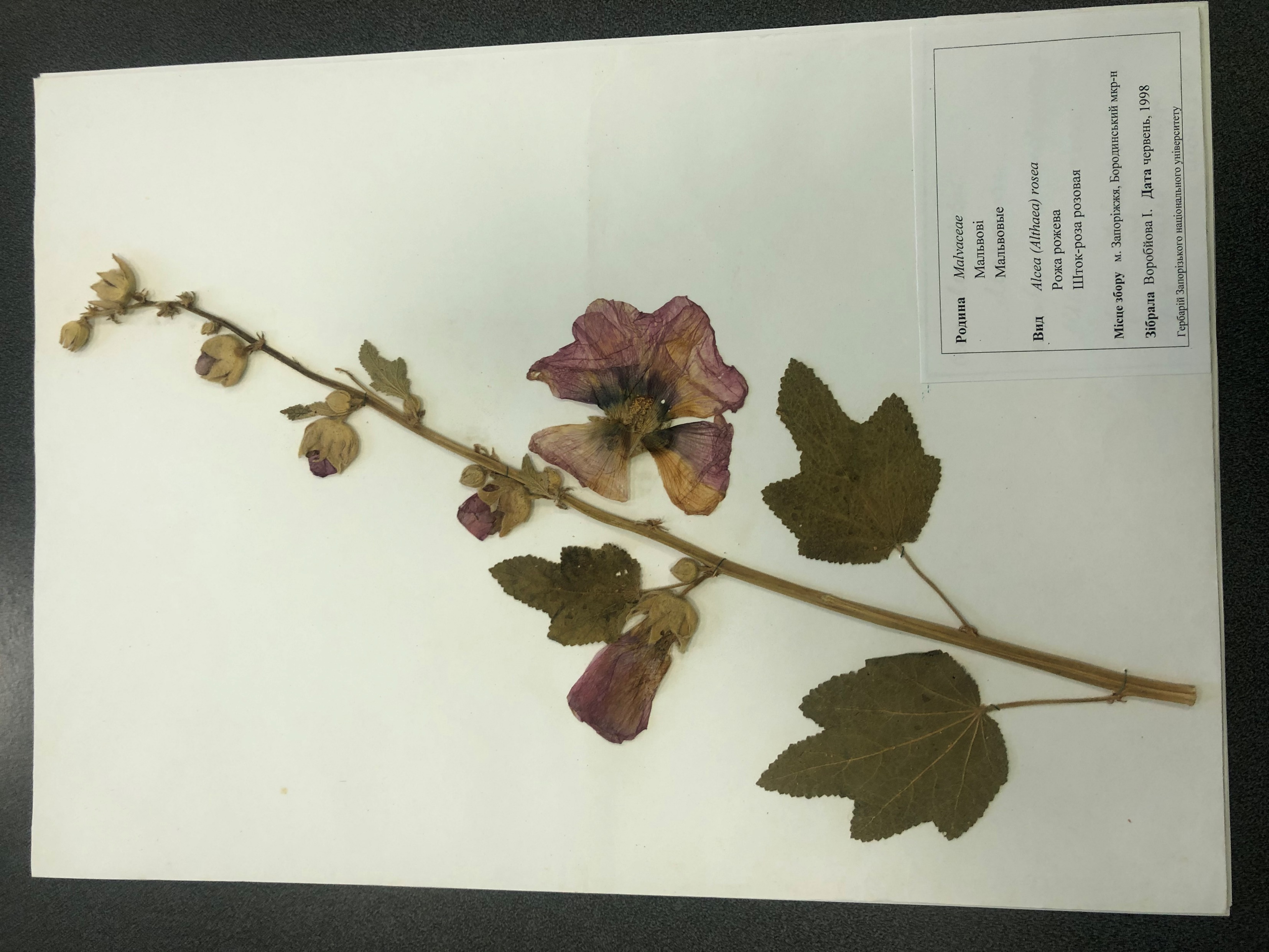 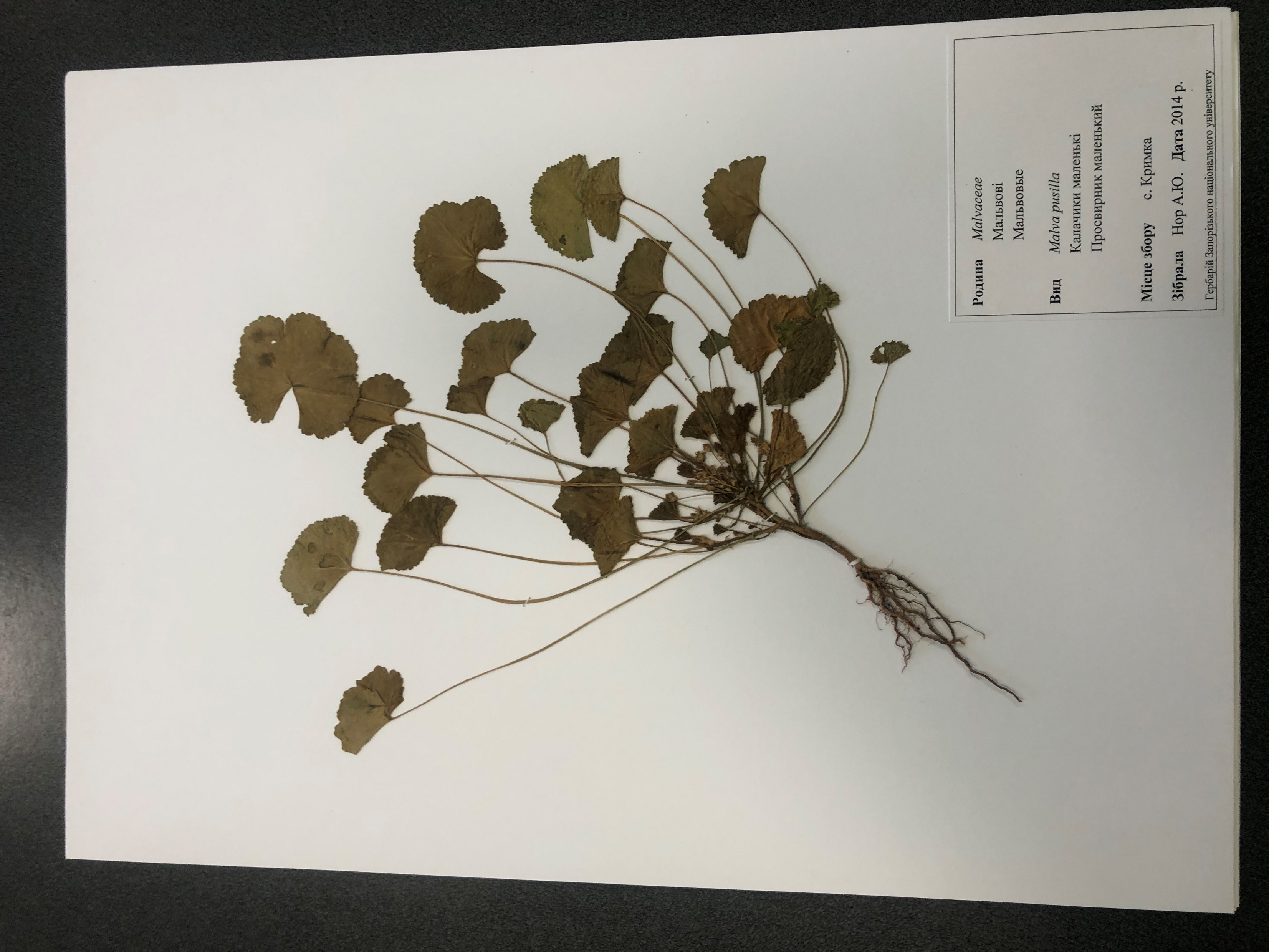 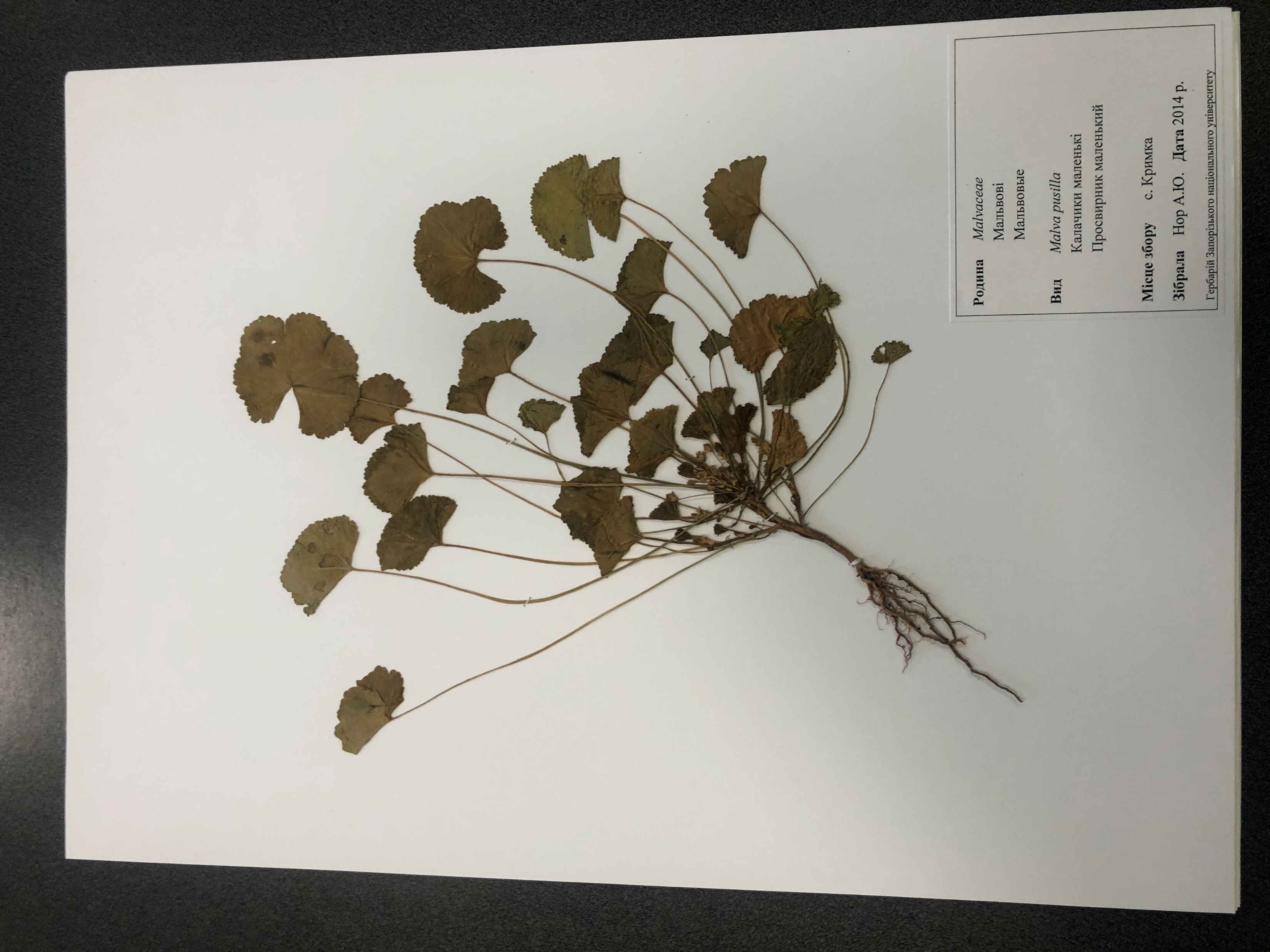 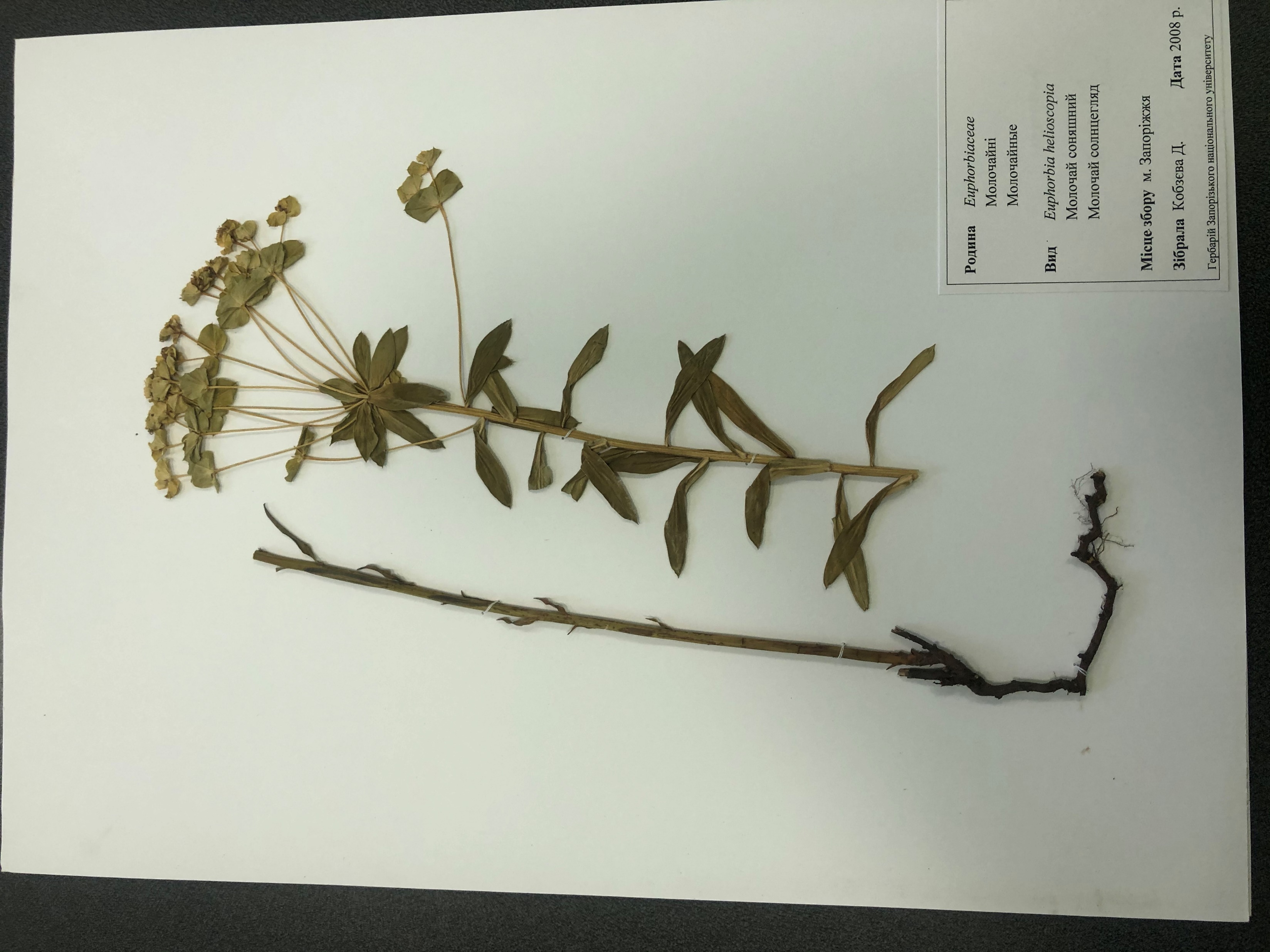 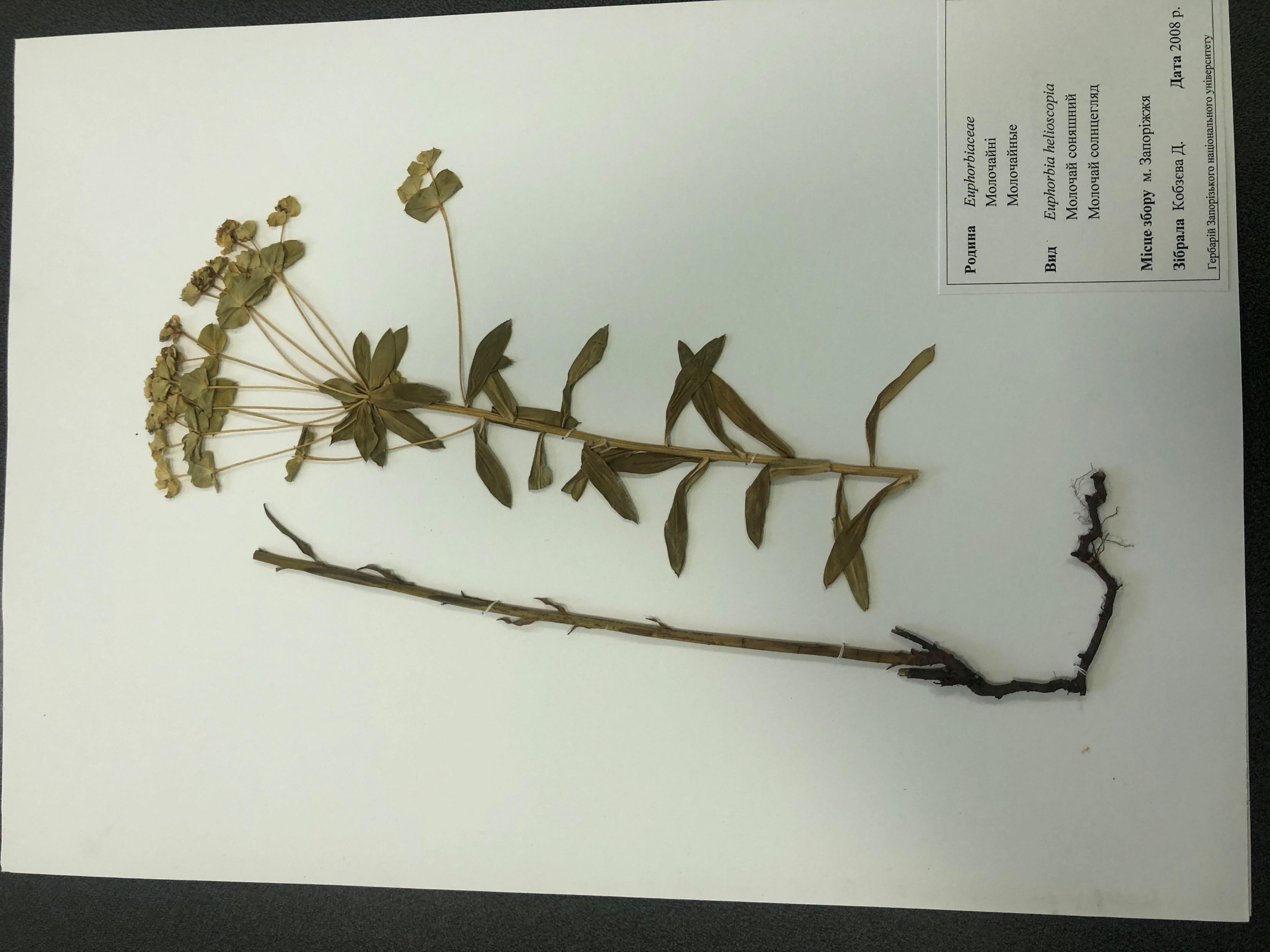 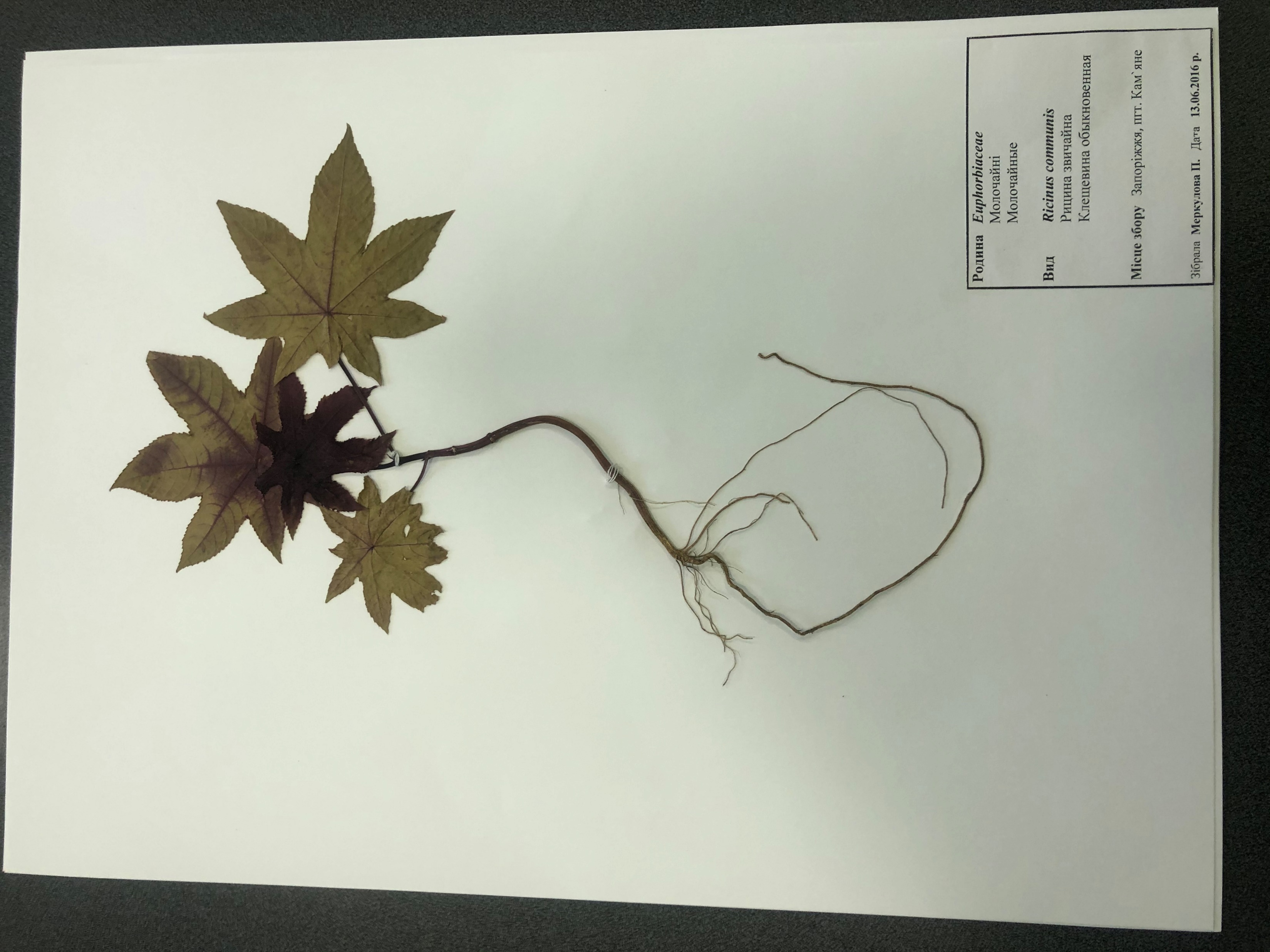 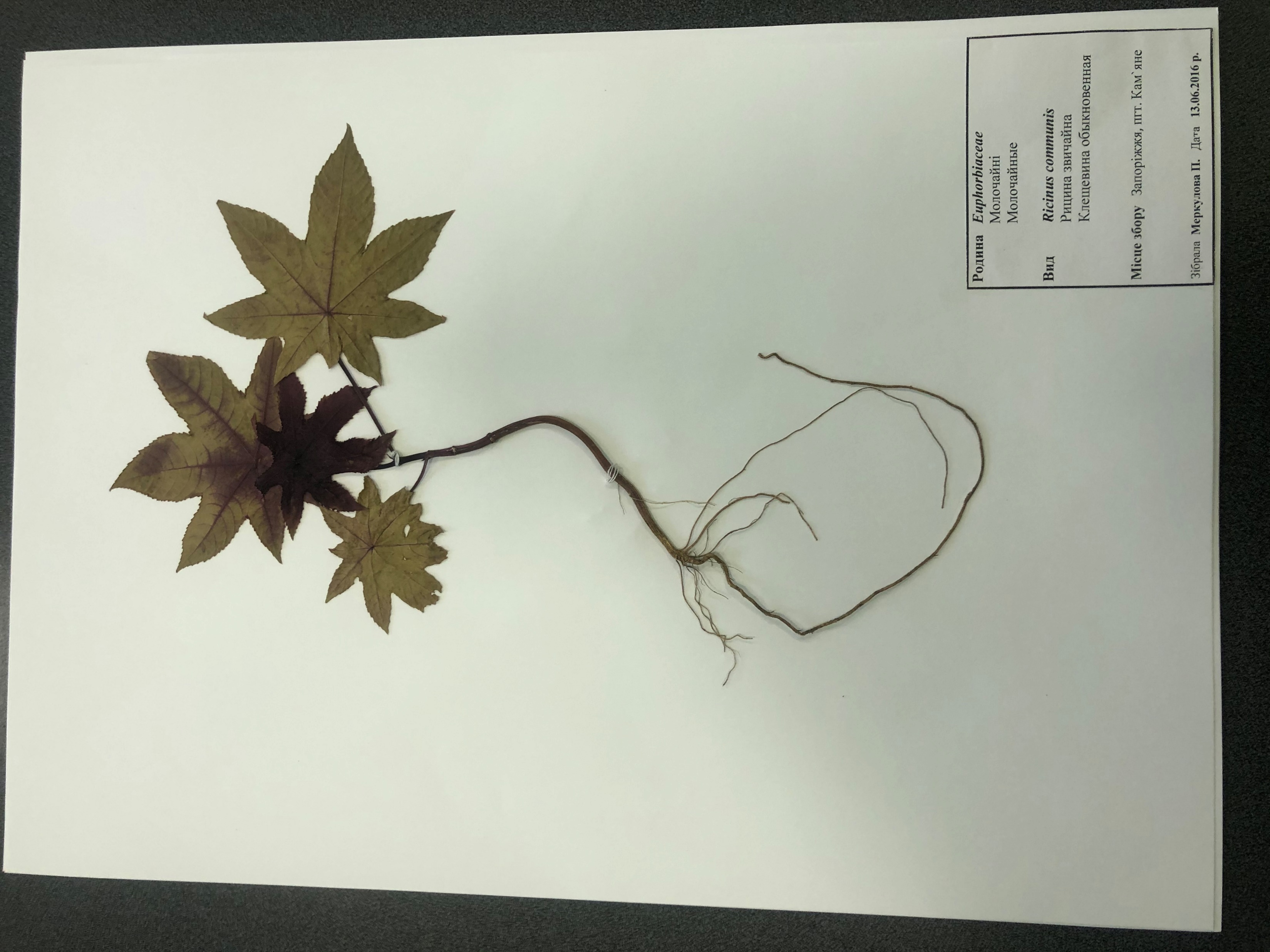